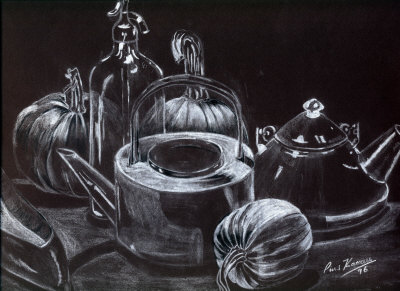 Chiaroscuro Still Life
Black paper drawing using white medium
Time Period: Renaissance
Cultural movement that began in Italy in the 14th Century. It eventually spread throughout Europe.
Its influence affected literature, philosophy, art, politics, science, religion, and more
Searched for realism and human emotion in art
Artists were the “celebrities” hired by government to create artwork as permanent installations
Hired to paint or sculpt as a career or life long calling (usually did both along with writing)
Artists names to know
It was not uncommon for artists to share a common last name, but different first name.
Michelangelo Buonarroti (Sistine Chapel, David)
Fillipo Brunilleschi
Leonardo da Vinci (human anatomy)
Titian
Donatello		(Ninja Turtles)
Raphael
Jan Van Eyck (Netherlands)
Rembrandt van Rijn
Michelangelo Merisi da Caravaggio
Example Renaissance work
The Creation of Adam by Michelangelo (Sistine Chapel)
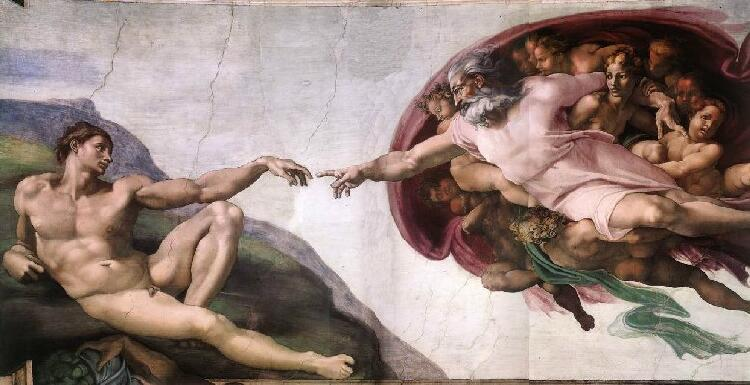 Leonardo Da Vinci
Vitruvian Man-Anatomy
Self Portrait Drawing
Mona Lisa Painting
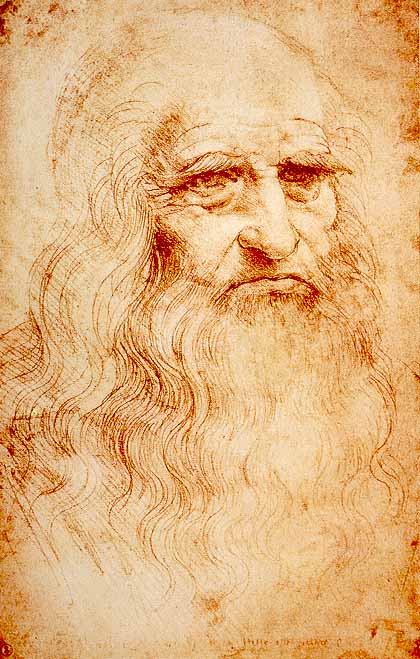 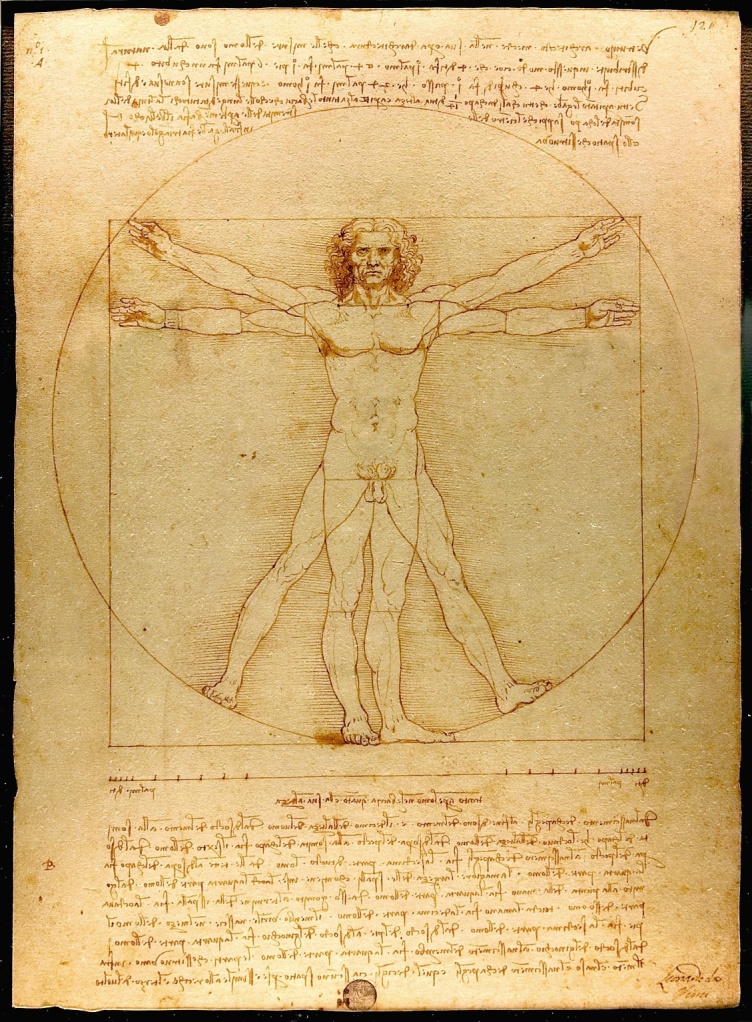 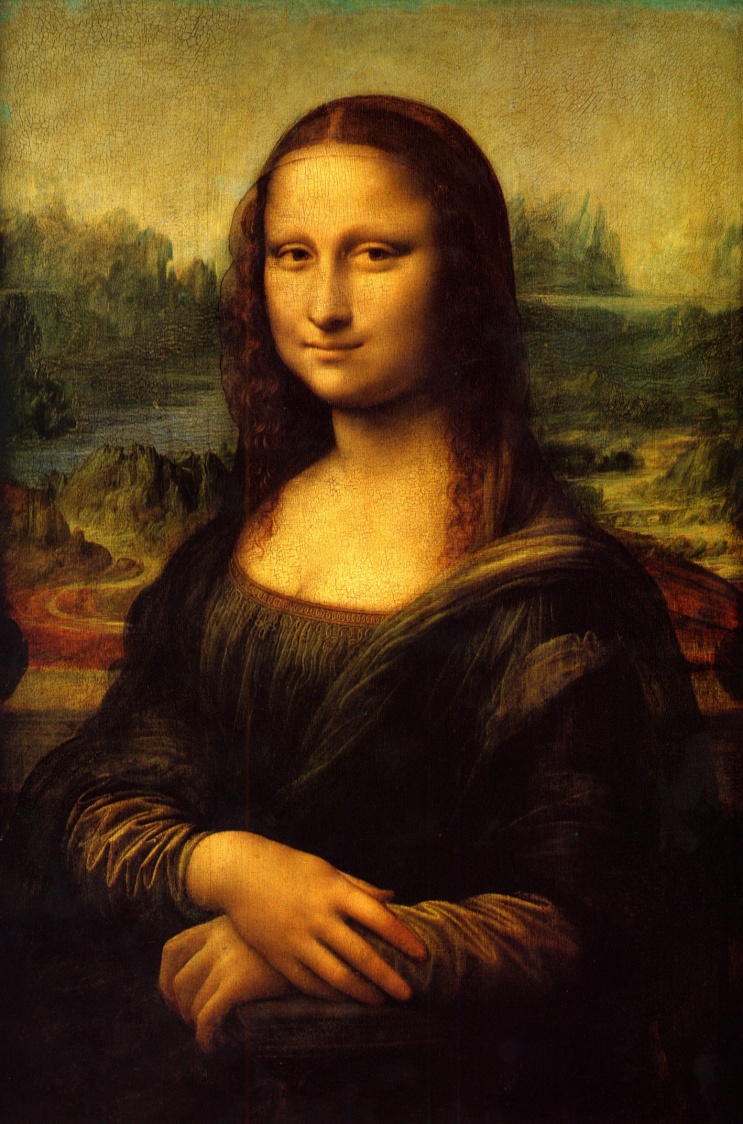 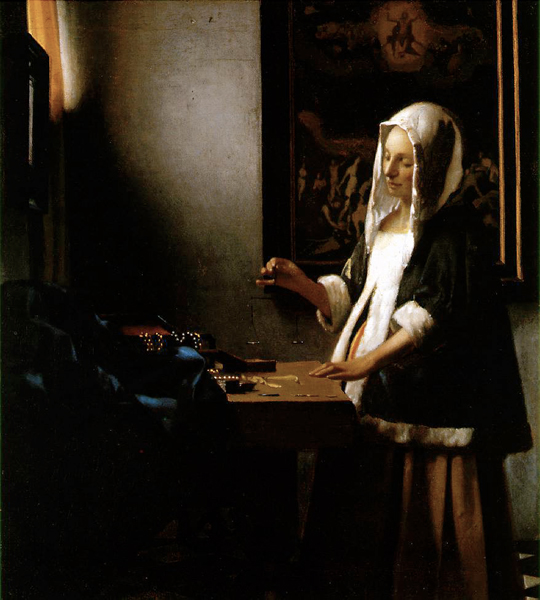 Woman Holding a Balance
By Jan Vermeer, 1664
Saint Matthew and Angel 
by Rembrandt van Rijn, 1661
Castiglione 
by Raphael, 1514-1515
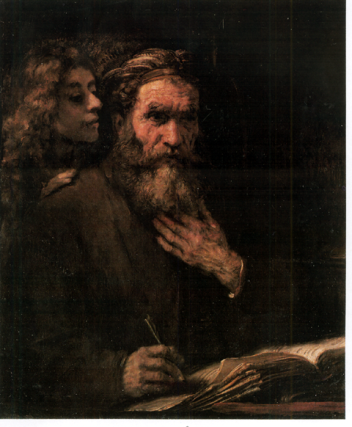 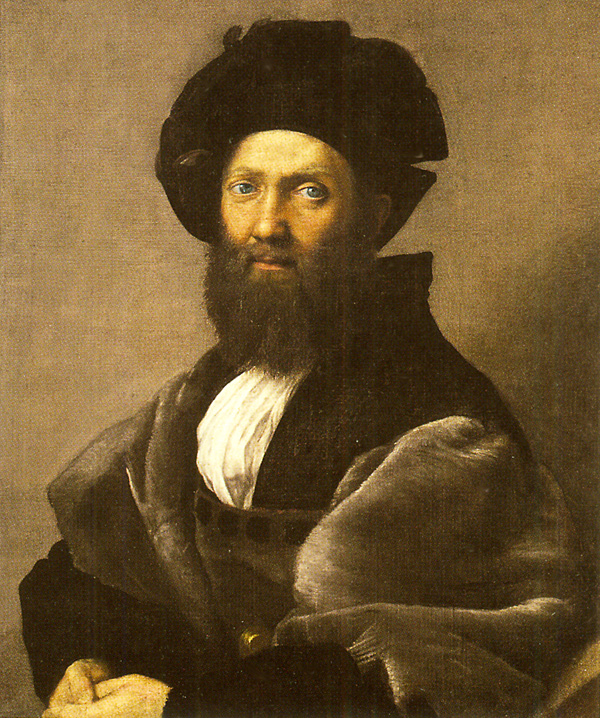 The Entombment of Christ
By Michelangelo Caravaggio , 1602-1603
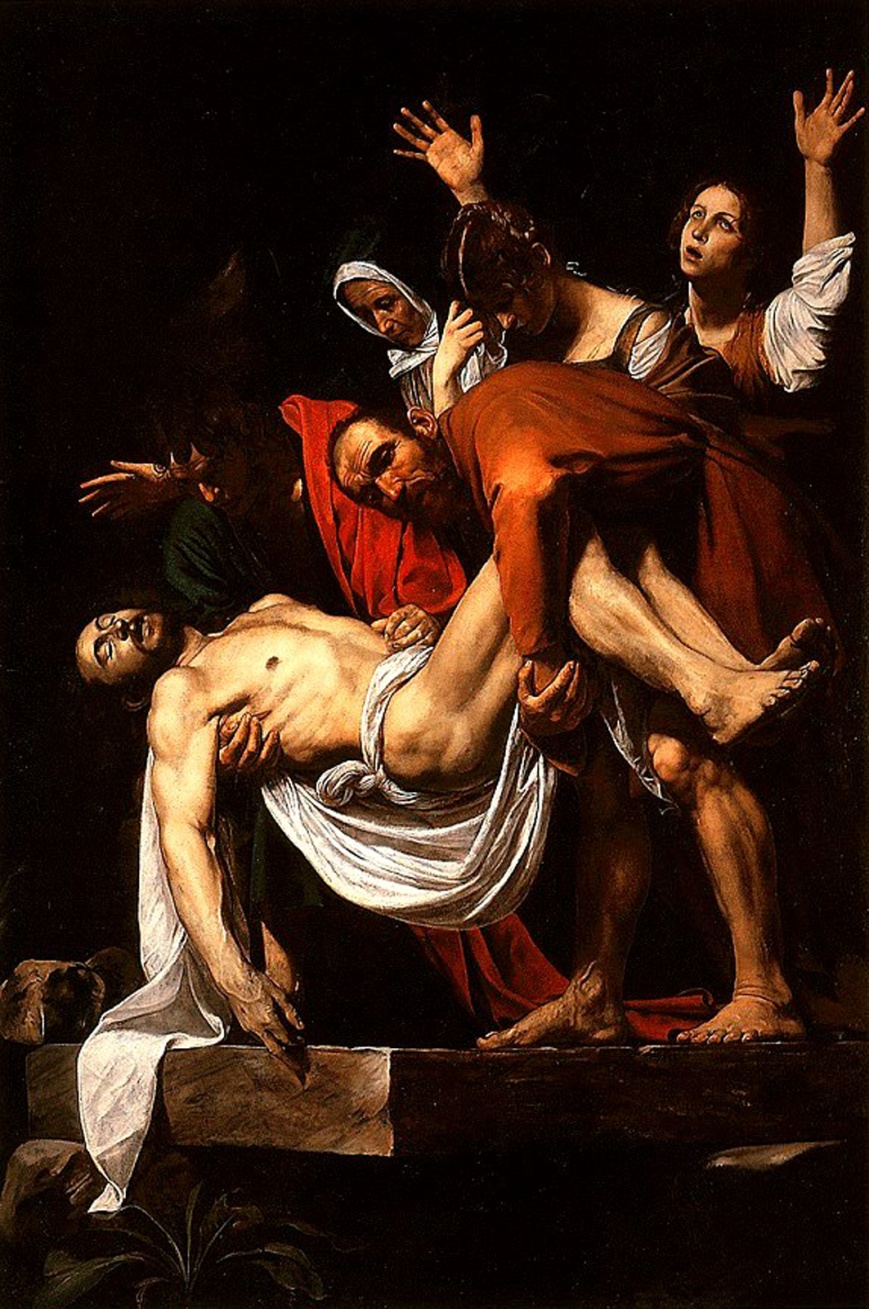 Supper at Emmaus
By Michelangelo Caravaggio , 1601
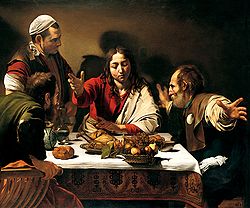 The Night Watch
by Rembrandt van Rijn , 1642
Self Portrait
by Rembrandt van Rijn , 1652
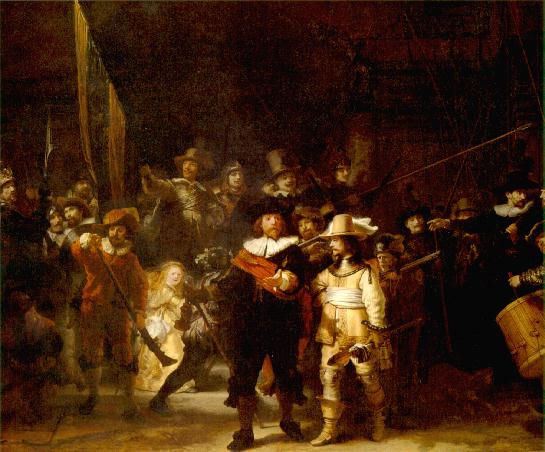 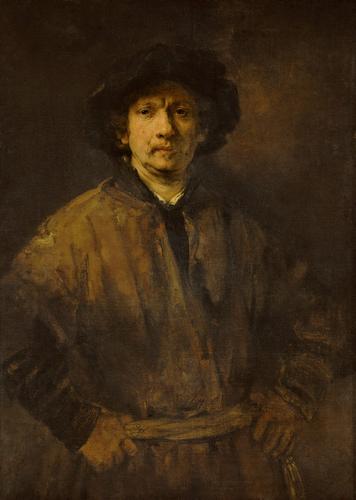 The School of Athens Fresco by Raphaello Sanzio , 1510-1511
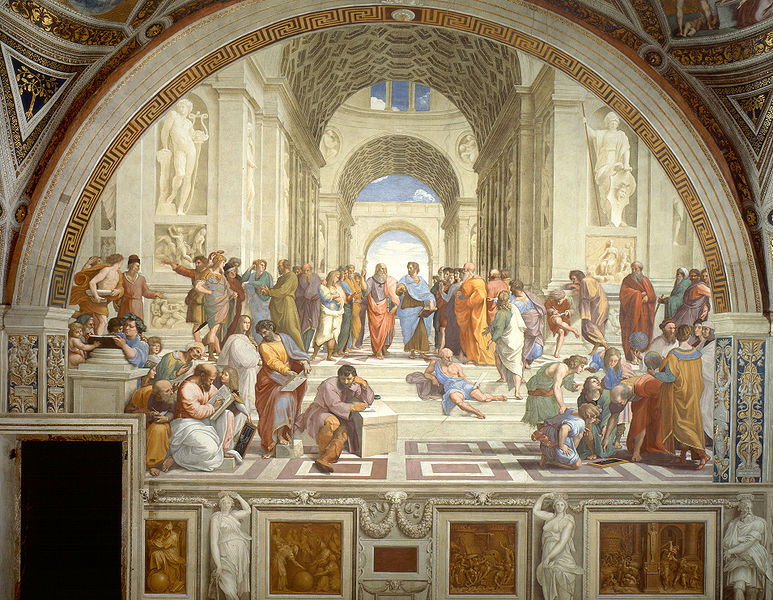 Refresh Elements and Principles
Line (thin, thick, curved, straight)
Shape (geometric, organic, flat)
Value (high and low key, shading, gradation)
Color (primary, secondary, neutral, black)
Texture (simulated and invented)
Form (around a shape, volume)
Space (foreground, middle and background)
Using a viewfinder
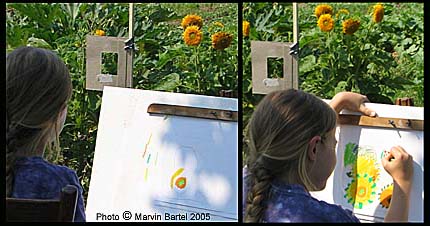 Semi-Blind Drawing
Pencil to the paper constantly
Continuous drawing of subject
Looking at the object
Glancing at the paper
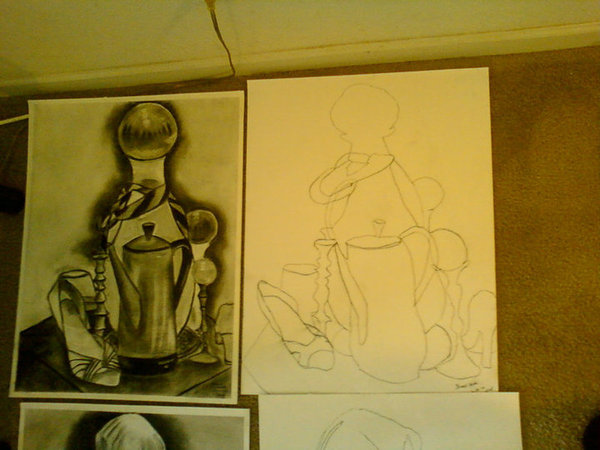 Value Scale
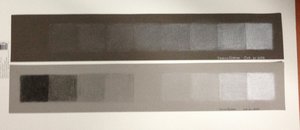 Range of Values
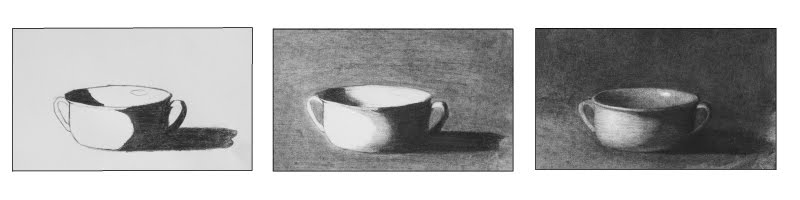 Things to know
View finder to pick composition
Remember high, middle and low placement
Horizontal and vertical paper direction
Standing versus sitting
Rule of thirds
Use of materials-holding pencil, eraser, paper towel or blending stump
Looking for values, shapes, lines, etc.
Begin with thumbnails and sketches
Thumbnails (10-12) and Sketches (4)
1. Rough and without detail
Use shapes mainly
Fast and loose

2. Rough, but slight detail
Add in items from view
Horizontal and vertical
LAST STEP: Larger drawing using newsprint
Example still life drawings
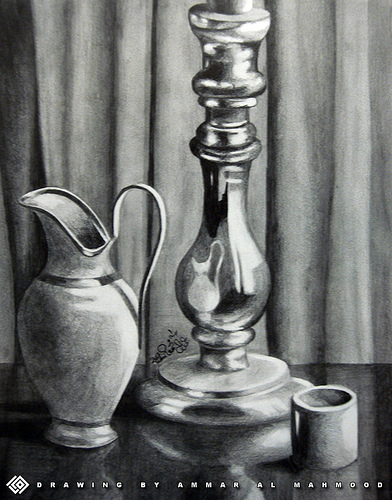 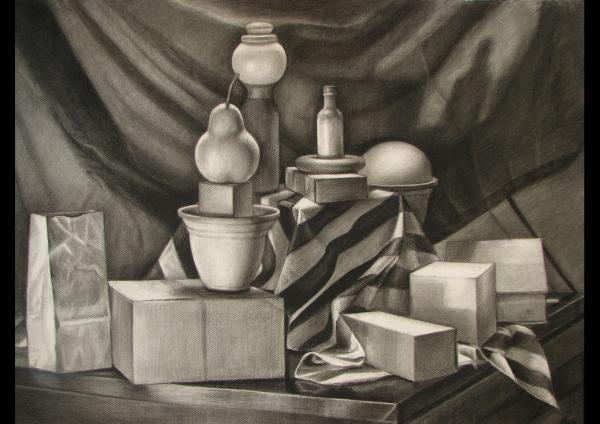 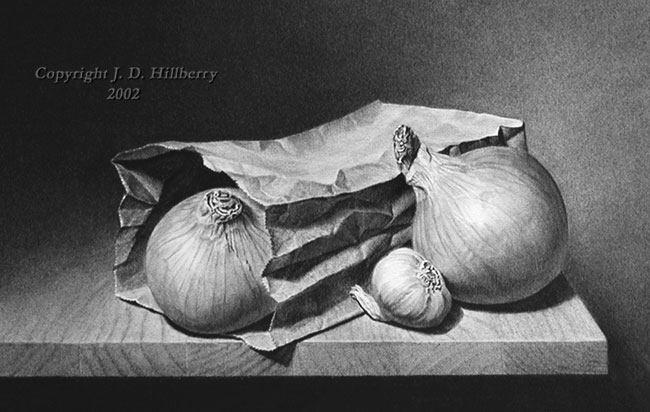 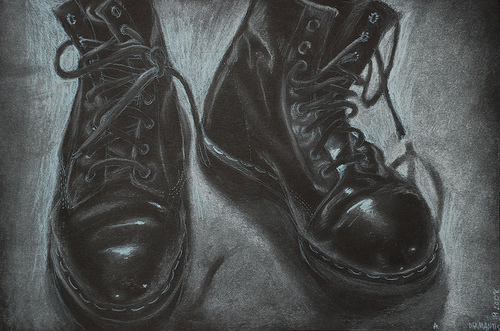 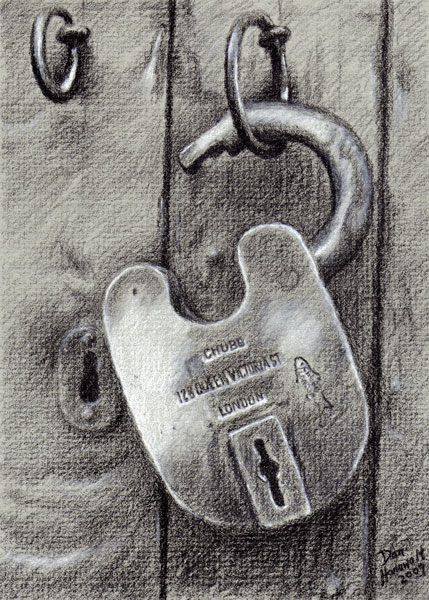 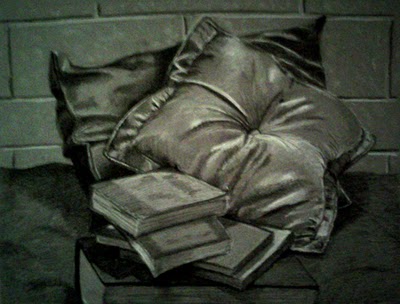 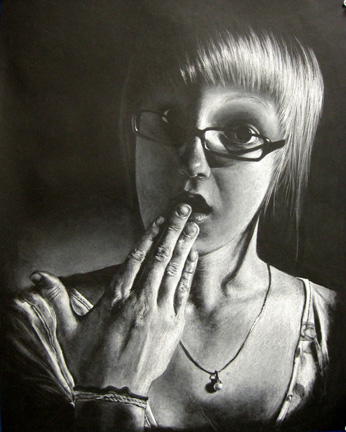 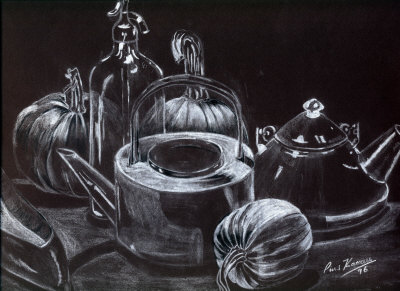 http://www.students.sbc.edu/kitchin04/artandexpression/renaissance%20art.html